ДЕПАРТАМЕНТ ОБРАЗОВАНИЯ ЯРОСЛАВСКОЙ ОБЛАСТИГАУ ДПО ЯО «ИНСТИТУТ РАЗВИТИЯ ОБРАЗОВАНИЯ»ЯРОСЛАВСКИЙ ГОСУДАРСТВЕННЫЙ ПЕДАГОГИЧЕСКИЙ УНИВЕРСИТЕТ ИМ. К.Д.УШИНСКОГООБЩЕСТВЕННАЯ ОРГАНИЗАЦИЯ «ЛИДЕРЫ СЕЛЬСКИХ ШКОЛ»
МЕЖРЕГИОНАЛЬНАЯ НАУЧНО-ПРАКТИЧЕСКАЯ  КОНФЕРЕНЦИЯ 
«ИННОВАЦИОННАЯ ДЕЯТЕЛЬНОСТЬ                      СЕЛЬСКИХ ОБРАЗОВАТЕЛЬНЫХ ОРГАНИЗАЦИЙ: РЕЗУЛЬТАТЫ И ПЕРСПЕКТИВЫ РАЗВИТИЯ»

Проблемная группа
«РАЗНОВОЗРАСТНОЕ ОБУЧЕНИЕ»

Руководители группы 
Байбородова Людмила Васильевна
Цамуталина Елена Евгеньевна
Пугачева Галина Васильевна
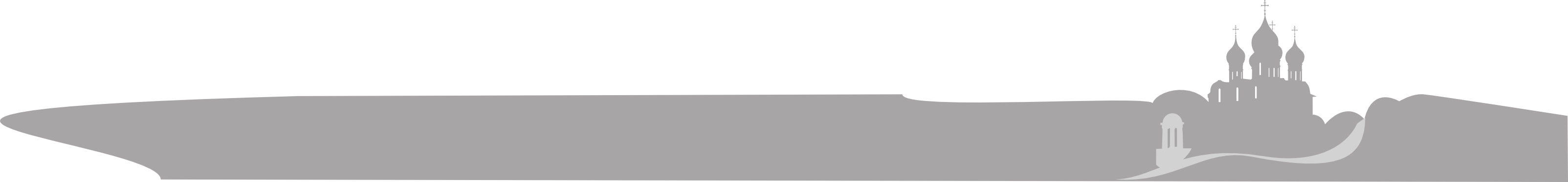 27 февраля-5 марта 2018 года
Ярославль
СЕКЦИЯ 27.02.2018«Проблемы организации образовательного процесса в МСШ в условиях перехода на новые образовательные стандарты и пути их решения»
МОУ Чепоровская ООШ Ростовский МР
СЕКЦИЯ 28.02.2018«Ученик – учитель – родители. Проблемы и перспективы взаимодействия родителей и школы в обучении и воспитании»
МОУ Воскресенская СОШ, Некоузский МР
СЕКЦИЯ 01.03.2018«Проектно-исследовательская деятельность как фактор развития личности»
МОУ Первомайская СШ, Первомайский район
СЕКЦИЯ«Организация обучения и воспитания детей в РВГ в соответствии с новыми образовательными стандартами»
МОУ Ананьинская ОШ Ярославский МР
Участие рабочей группы «РАЗНОВОЗРАСТНОЕ ОБУЧЕНИЕ» в проведении секций
Результаты работы проблемной группы «Разновозрастное обучение»
Обобщен и проанализирован опыт обучения в РВГ СМШ Ярославской области (участие РГ в международном форуме, межрегиональных и региональных конференциях, публикации в сборниках конференций, в журнале «Сельская школа»)
Разработана и апробирована технологическая карта занятия в разновозрастной группе с учетом требований ФГОС как инновационный методический инструмент проектирования учебных и внеурочных занятий (публикации в сборниках конференций, использование участниками РГ)
Разработаны занятия для разновозрастных групп по всем предметам начального и основного уровней образования в соответствии с требованиями ФГОС к результатам освоения ООП (рабочие материалы)
Сняты видео-уроки по нескольким предметам
Проведена серия семинаров, мастер-классов, круглых столов по особенностям обучения в РВГ в соответствии с требованиями ФГОС на базе ИРО и ОО
Открыты и действуют две базовые площадки (МОУ Ананьинская ОШ Ярославский МР, МОУ Первомайская СШ, Первомайский район)
Рабочая группа в полном составе входит в ассоциацию «Лидеры сельских школ»
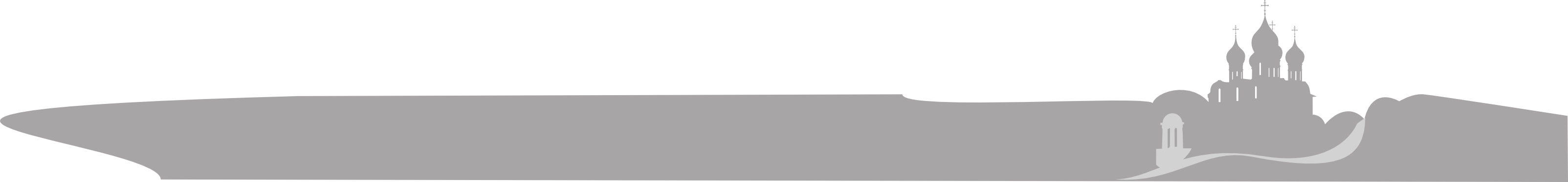 27 февраля-5 марта 2018 года
Ярославль
Актуальные проблемы:
Разработка рабочих программ по учебным предметам для РВГ в соответствии с требованиями ФГОС
Проектирование учебных занятий в РВГ в соответствии с требованиями ФГОС (личностные УУД, метапредметные УУД, предметные результаты) с использованием современных образовательных технологий и современного МТО
Привлечение родителей и социальных партнеров к взаимодействию
Проблема психолого-педагогического сопровождения детей СМШ (рост количества учащихся с ОВЗ, отсутствие школьных психологов)
Недостаточность финансовых ресурсов для поощрения учителей, работающих с разновозрастными группами
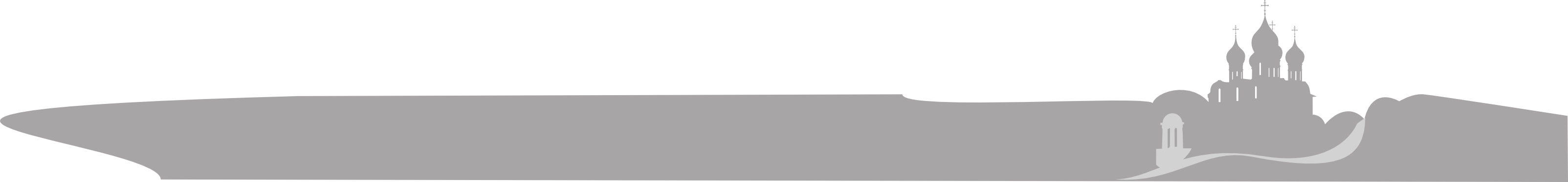 27 февраля-5 марта 2018 года
Ярославль
Предложения по дальнейшему развитию
Разработать региональную подпрограмму ООП НОО, ООП ООО, ООП СОО для малочисленной школы «Обучение в РВГ», создать методическое пособие
Разработать методические рекомендации по формированию УУД в условиях обучения в РВГ
Разработать методические рекомендации (пособие) по организации проектно-исследовательской деятельности в РВГ малочисленной сельской школы 
Разработать методические рекомендации (пособие) по индивидуальному образовательному маршруту учащегося малочисленной сельской школы 
Использовать технологическую карту для планирования занятий в РВГ
Рассмотреть возможность дополнительного финансирования малочисленных сельских школ на уровне региона, муниципального района при переходе на эффективный контракт, а также для организации психолого-педагогического сопровождения детей в МСШ при отсутствии школьного психолога
Создать банк разработок уроков, внеурочных мероприятий, проектов, методических материалов для разновозрастного обучения на основе обобщения лучших практик СМШ
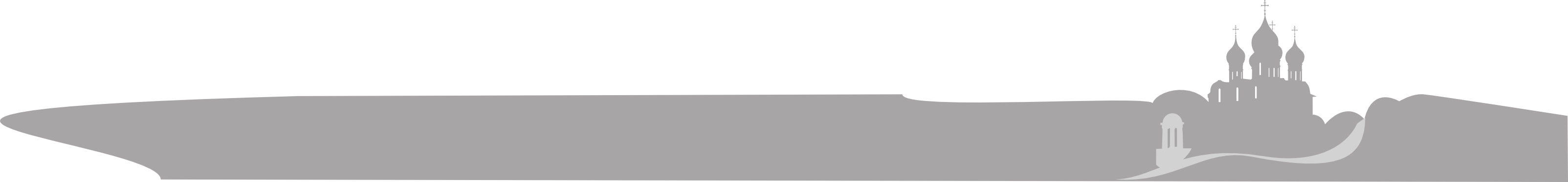 27 февраля-5 марта 2018 года
Ярославль
Благодарю за внимание
Цамуталина, Елена Евгеньевна, доцент кафедры естественно-математических дисциплин ГАУ ДПО ЯО ИРО,
тел. 8 (4852) 23-05-97
E-mail: tsamutalina@iro.yar.ru
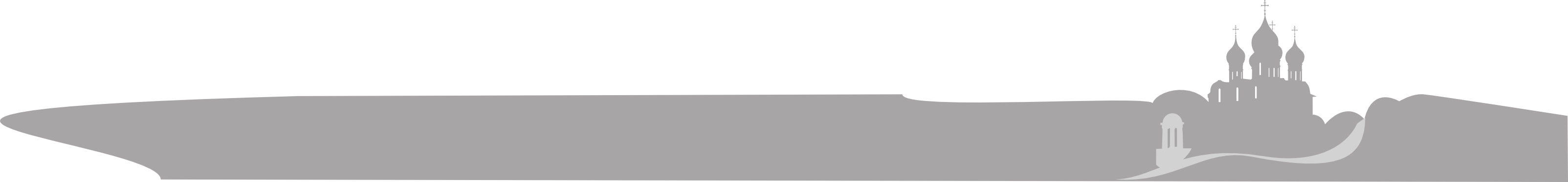 27 февраля-5 марта 2018 года
Ярославль